Beyond Geometric Path Planning:When Context Matters
Ashesh Jain, Shikhar Sharma 
Thorsten Joachims and Ashutosh Saxena
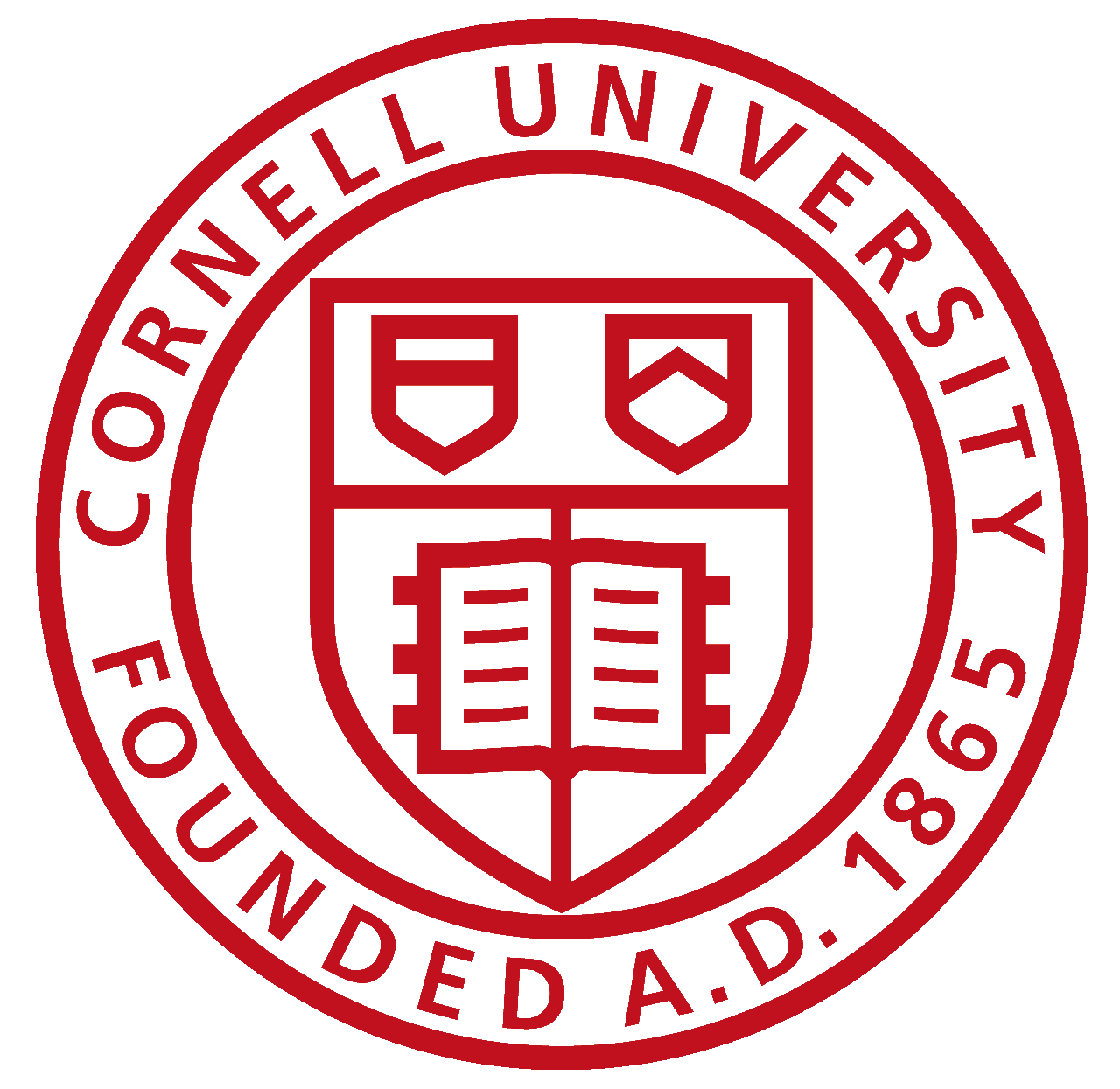 Outline
Motivation

Approach
Context-based score
Feedback mechanism
Learning algorithm

Results
Jain, Sharma, Joachims, Saxena
Structured To Unstructured Environments
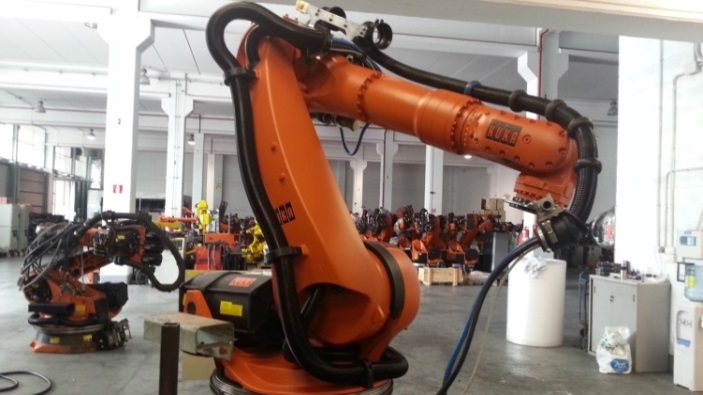 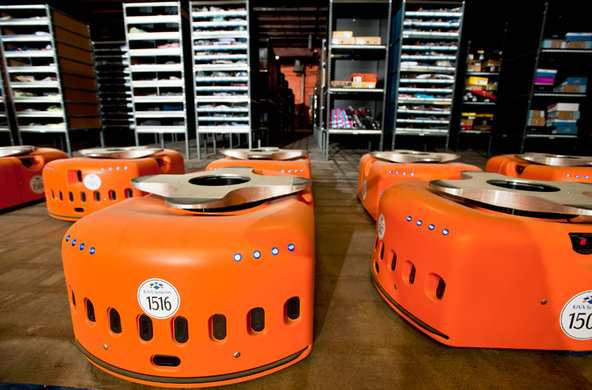 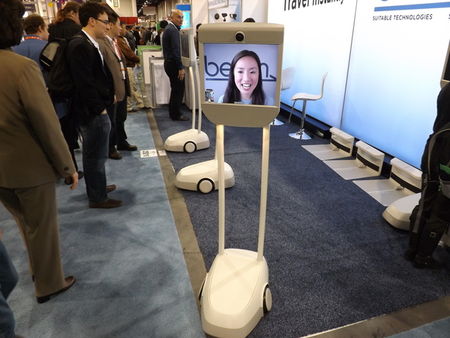 Beam
Kiva
Kuka arm
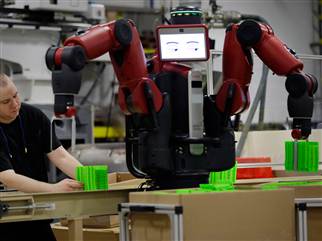 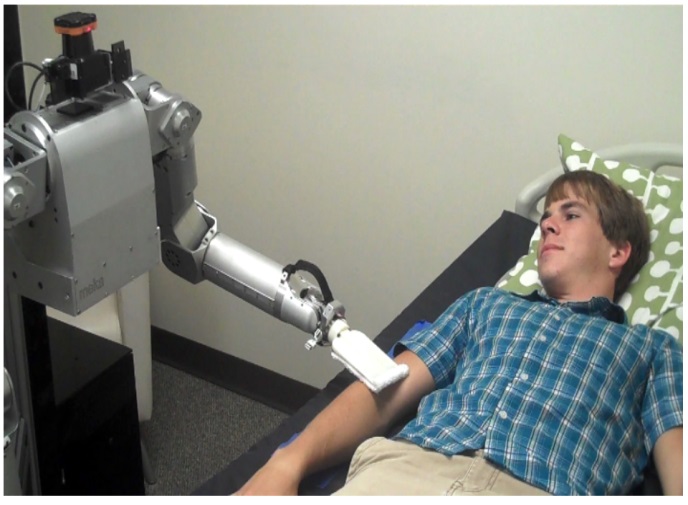 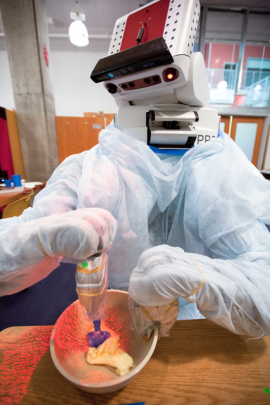 Robot Nurse
Baxter
PR2
[Images from Google]
Jain, Sharma, Joachims, Saxena
Path Planning
High DoF manipulators
Continuous high dimensional space
Obstacles
End-Effector
A
B
Geometric criteria's

Collision free
Shortest path
Least time
Minimum energy
Joint
Link
Kavraki et. al. PRM
LaValle et. al. RRT
Ratliff et. al. CHOMP
Karaman et. al. RRT*
Schulman et. al. TrajOpt
BASE
7 DoF arm
Jain, Sharma, Joachims, Saxena
[Speaker Notes: A necessary capability for every robot is to plan paths. So consider a 7 dof arm, it has links joints and an end-effector with 
Which it interacts with the world.]
Context Rich Environment
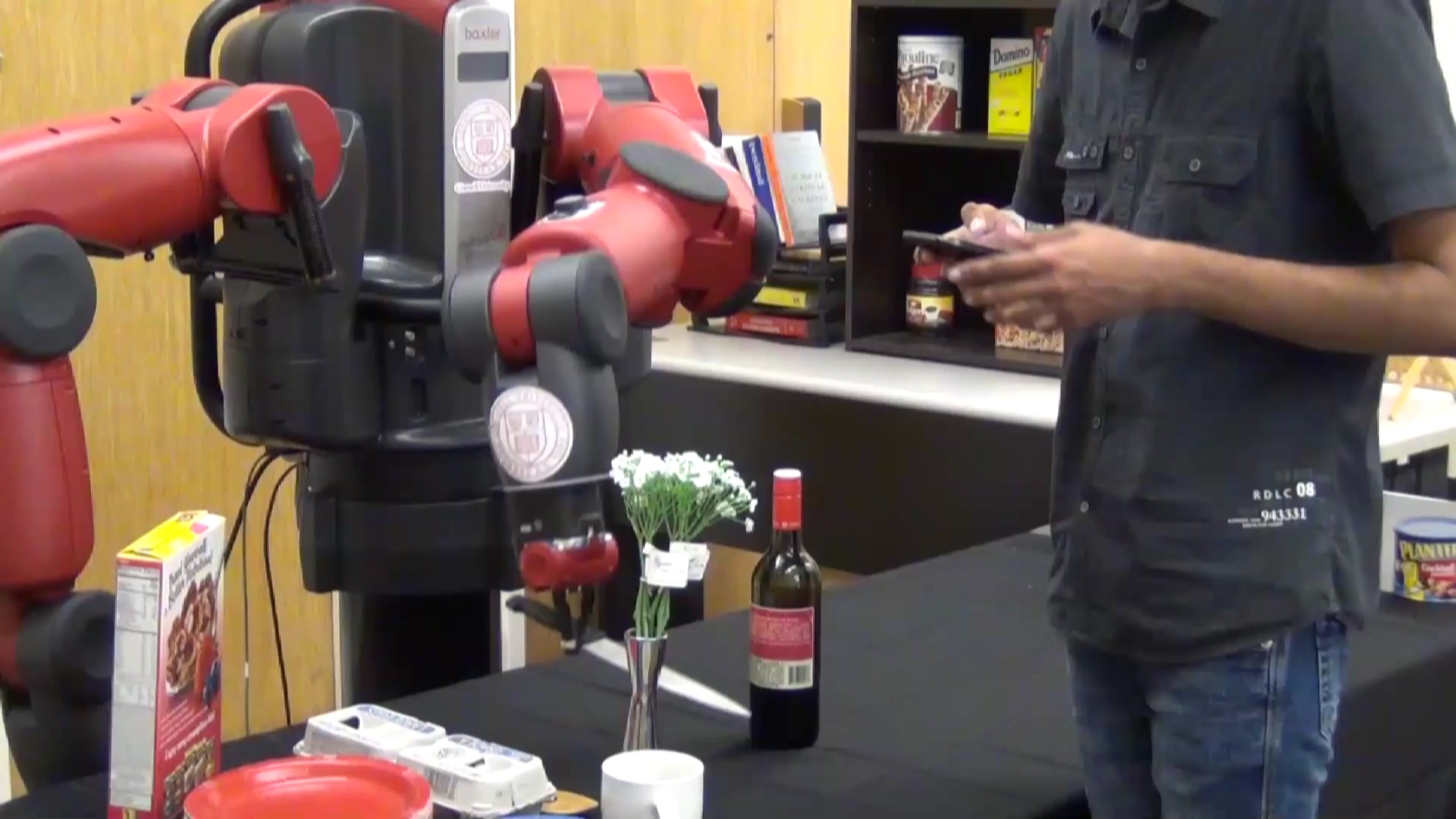 Jain, Sharma, Joachims, Saxena
Context Rich Environment
http://www.youtube.com/watch?v=uLktpkd7ojA
Video [14 sec to 18 sec]
Jain, Sharma, Joachims, Saxena
What went wrong?
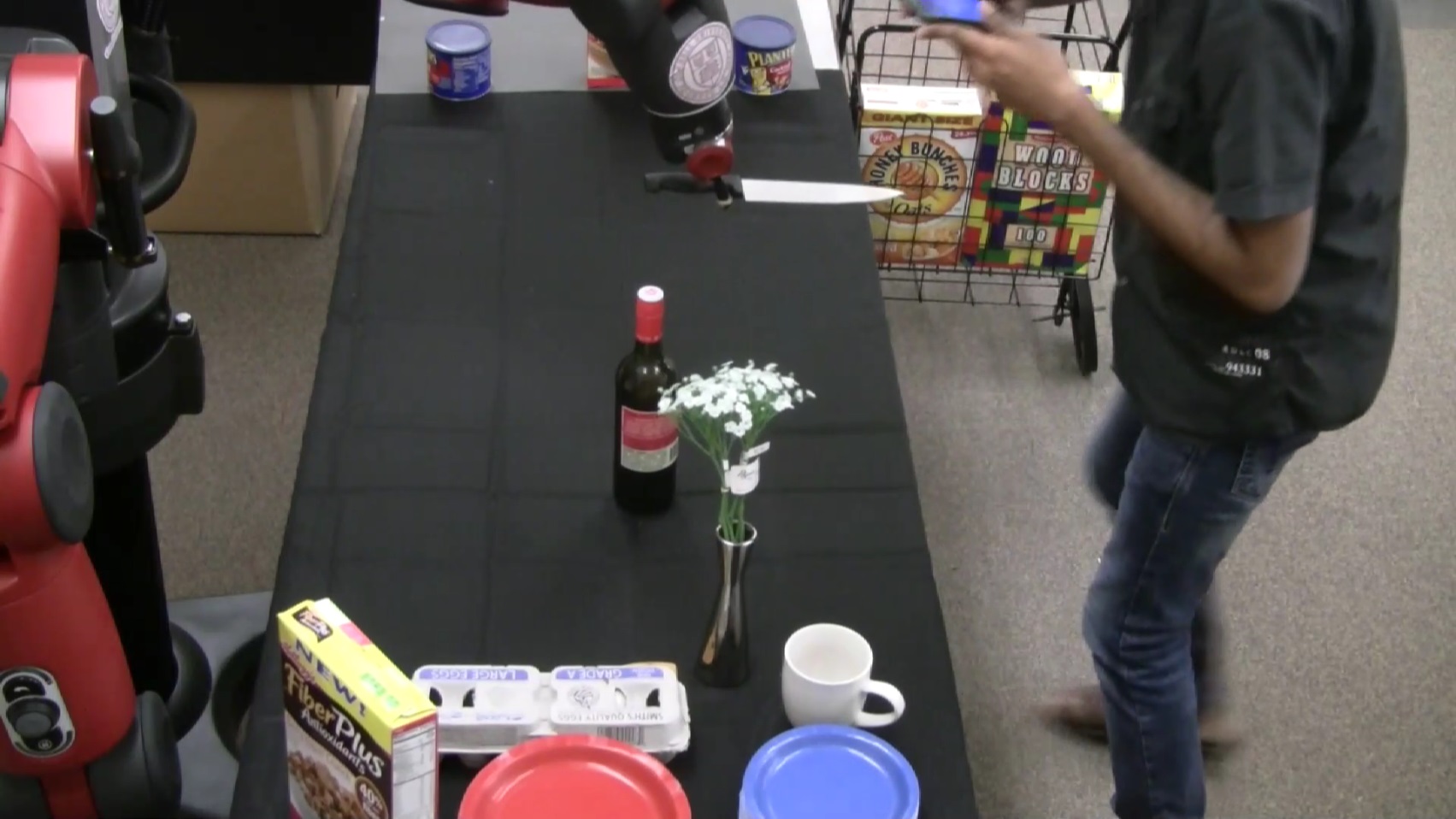 Robot not modeling the context

Does not understand the preferences
Jain, Sharma, Joachims, Saxena
[Speaker Notes: So what we just saw is an example when robot simply follows a geometric approach to path planning
It does not understand the preferences because it is not modeling the context and the related preferences.]
Does Existing Works Address This?
Inverse Reinforcement Learning
(Kober and Peters 2011 , Abbeel et. al. 2010 , Ziebrat et. al. 2008 , Ratliff et. al. 2006)








Context is not important, focuses on specific trajectory
Modeling human navigation patterns Kitani et. al. ECCV 2012
Optimal Demonstrations: Requires an expert
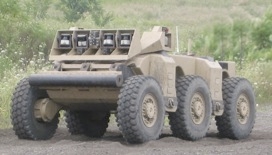 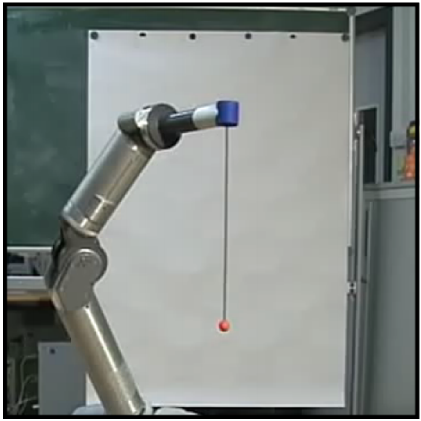 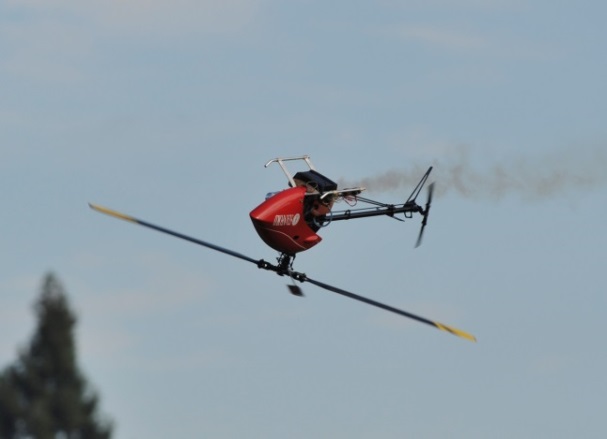 Ratliff et. al.
Kober et. al.
Abbeel et. al.
Jain, Sharma, Joachims, Saxena
[Speaker Notes: So the next question is, can existing work help?
Answer is,  apparently NOT!!!
Previous works on learning good trajectories has focused on specific trajectories for a specific task. 
Learning these trajectories is hard but there is no context and no notion of user preferences.
Because is most of the examples there is a single trajectory which is right.
Hence for learning they rely on a demonstration from a expert. So in case of helicopter an expert pilot will fly it for you.
This limits the applicability of these approaches in household setting where the user is typically non-expert. 
But as many studies in HRI has shown giving such expert demonstrations is challenging on high DoF robots.]
Our Goal
Model Context

Generate multiple trajectories for a task

User preferences

Learn from non-expert’s
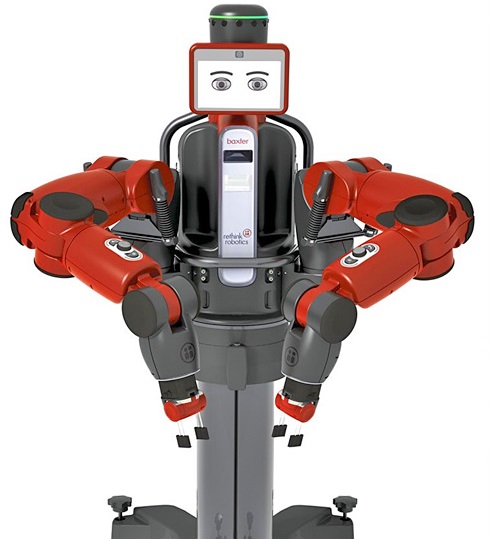 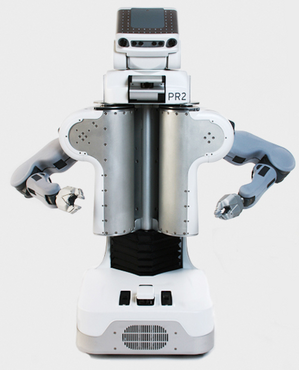 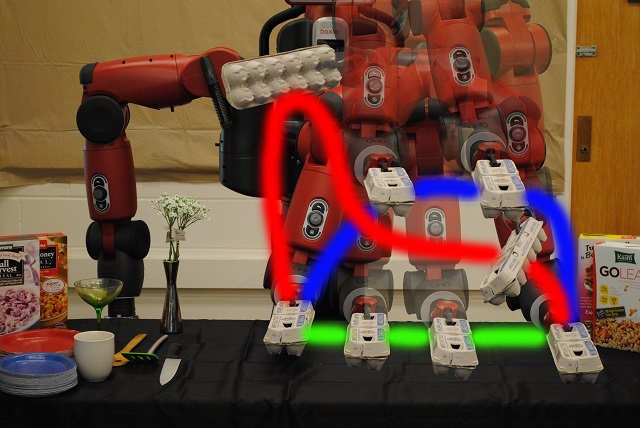 Jain, Sharma, Joachims, Saxena
Outline
Motivation

Approach
Context-based score
Feedback mechanism
Learning algorithm

Results
Jain, Sharma, Joachims, Saxena
Learning Setting
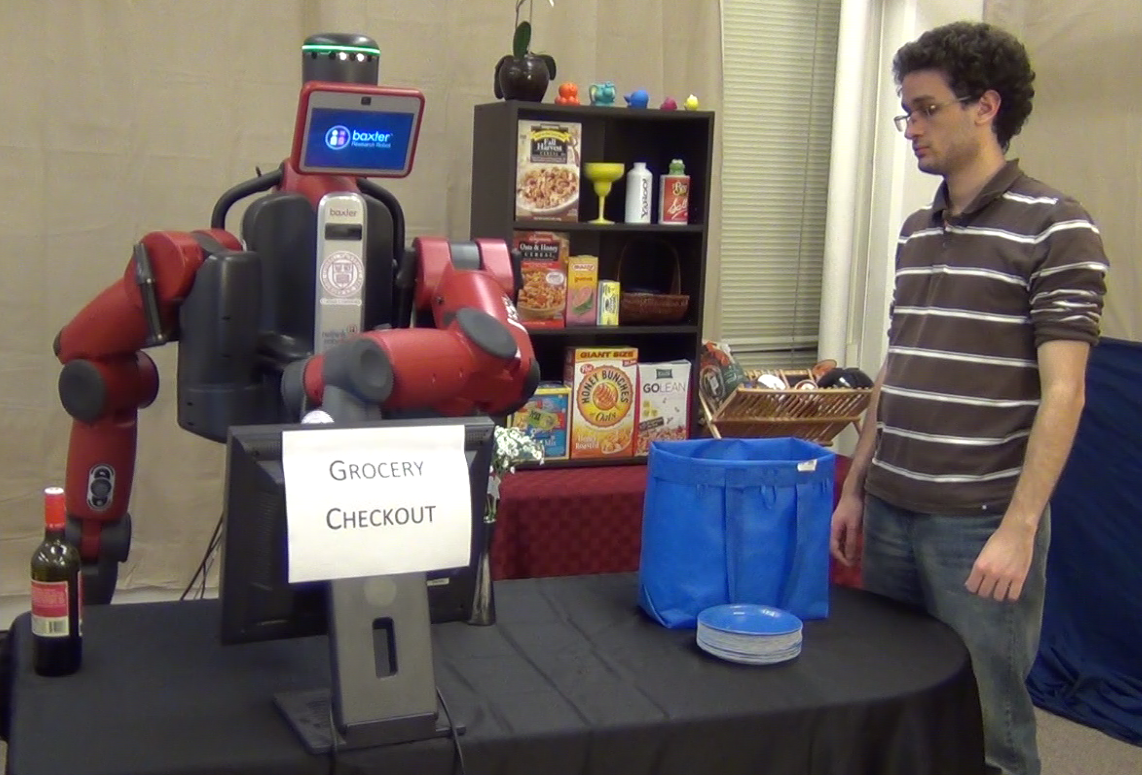 Robot
User
Goal: Learn user preferences
Online learning system
Learns from user feedback
Sub-optimal feedback
Jain, Sharma, Joachims, Saxena
Outline
Motivation

Approach
Context-based score
Feedback mechanism
Learning algorithm

Results
Jain, Sharma, Joachims, Saxena
Example of Preferences
Move a glass of water
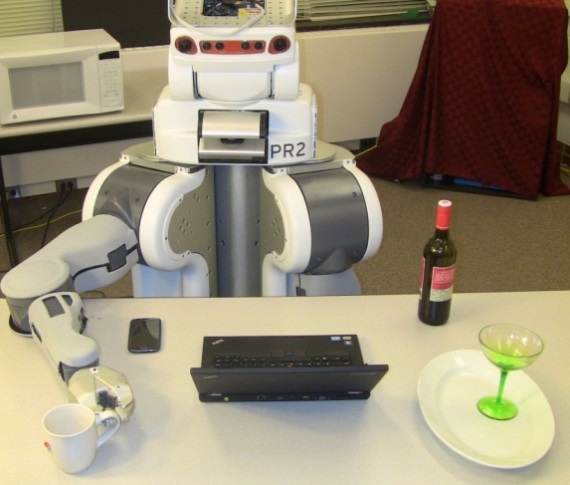 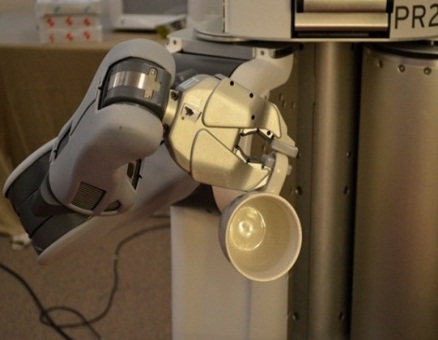 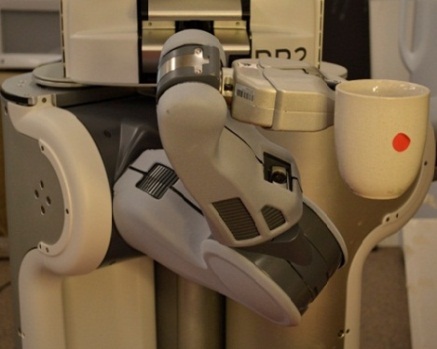 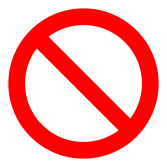 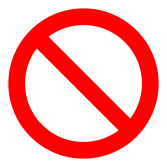 Contorted Arm
Upright
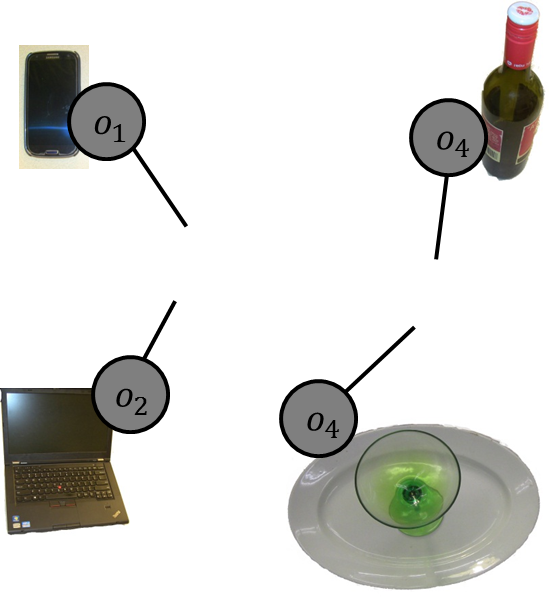 Preferences varies with users, tasks and environments
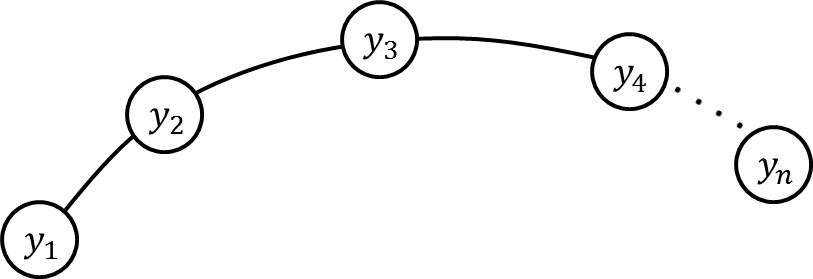 Context
Jain, Sharma, Joachims, Saxena
Score function
Context
Trajectory
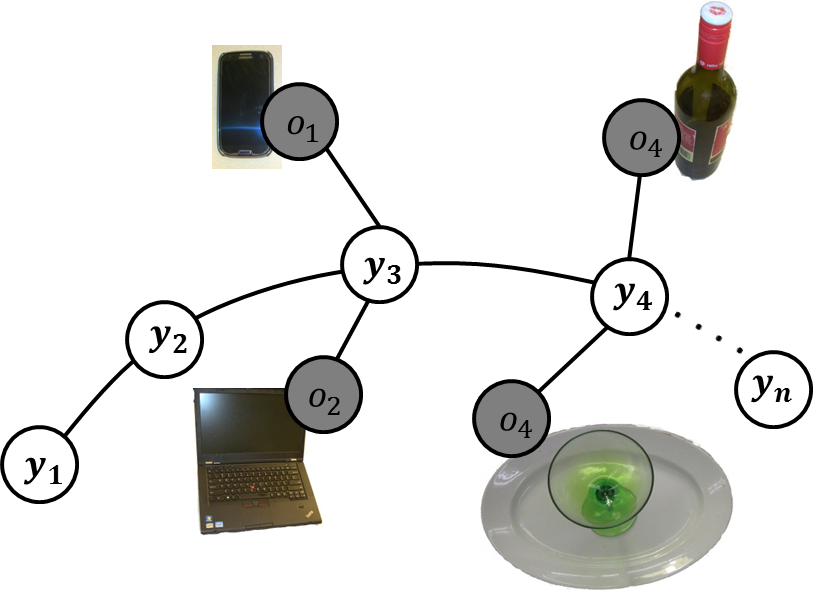 Object-object 
Interactions
Robot configuration
and
Environment Interactions
Connecting waypoints to neighboring objects
Trajectory graph
Jain, Sharma, Joachims, Saxena
Score function
Object attributes: {electronic, fragile, sharp, liquid, hot, …}
E.g.	Laptop: {electronic, fragile}
	Knife: {sharp} …..
Hermans et. al. ICRA w/s 2011
Koppula et. al. NIPS 2011
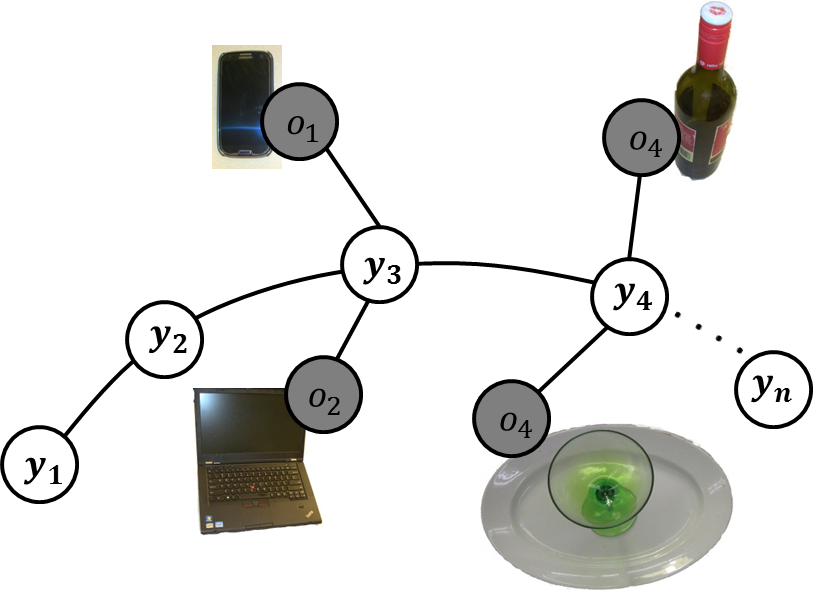 Object-object Interactions
Trajectory graph
Distance features
Jain, Sharma, Joachims, Saxena
Score function
Features

Spectrogram 

Object’s distance from horizontal and vertical surfaces

Object’s angle with vertical axis

Robot’s wrist and elbow configuration in cylindrical co-ordinate
Object-object 
Interactions
Robot configuration
and
Environment Interactions
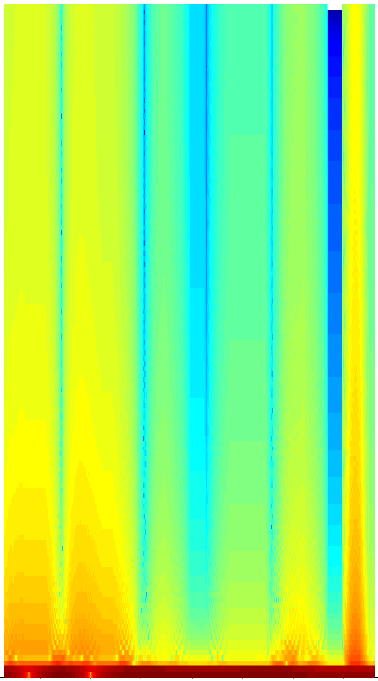 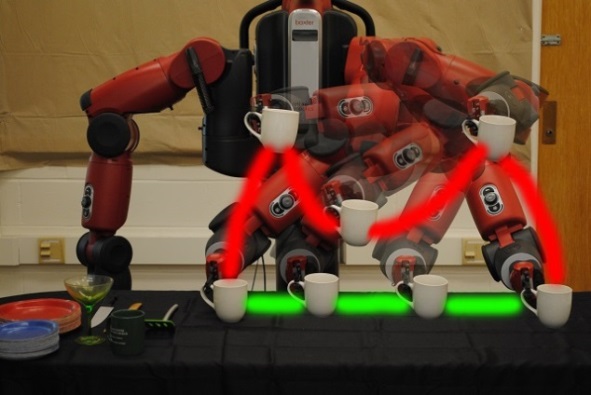 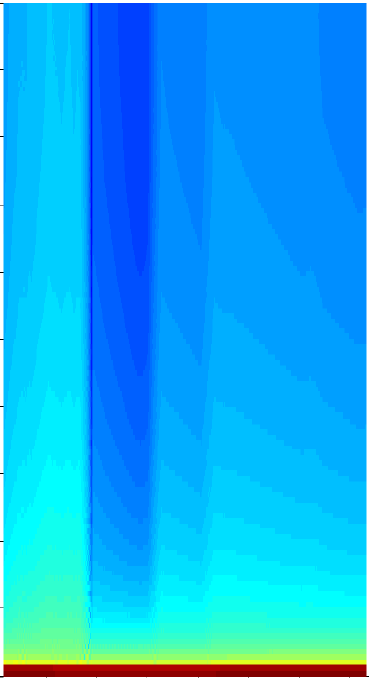 Bad
Good
Cakmak et. al. IROS 2011
Jain, Sharma, Joachims, Saxena
Outline
Motivation

Approach
Context-based score
Feedback mechanism
Learning algorithm

Results
Jain, Sharma, Joachims, Saxena
[Speaker Notes: Now lets see how can the user interact with the robot.]
User Feedback
Intuitive feedback mechanisms
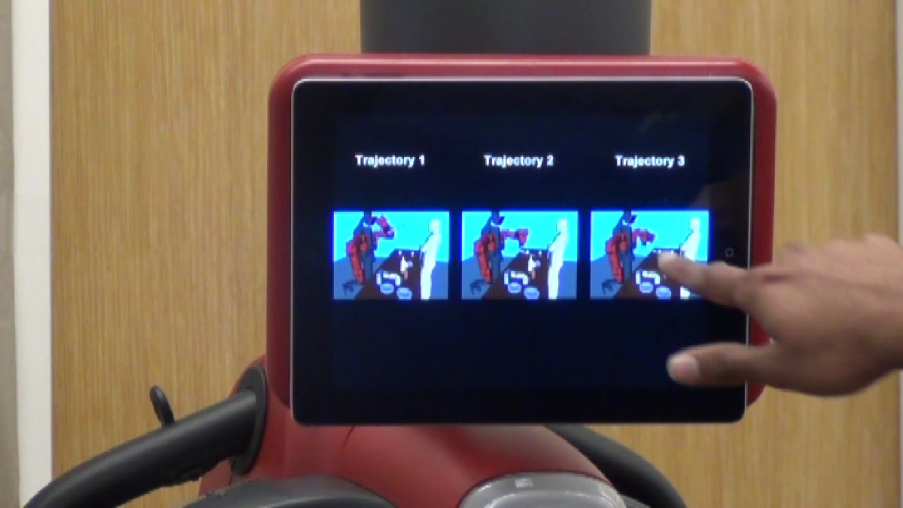 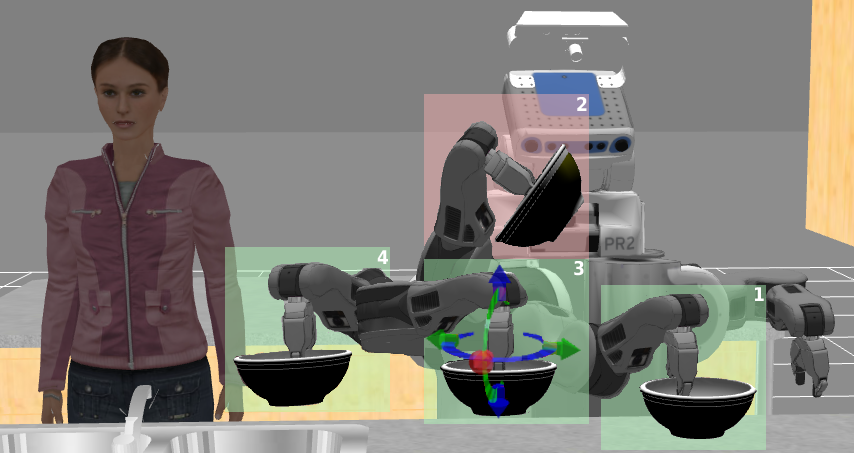 Re-rank
Interactive
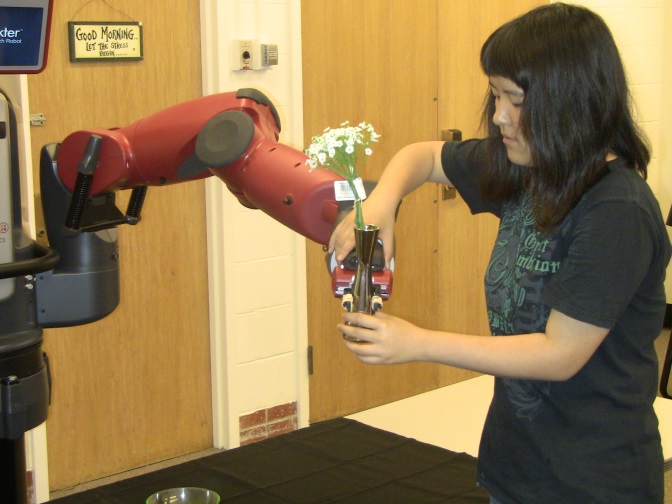 Zero-G
Jain, Sharma, Joachims, Saxena
[Speaker Notes: In our setting we want the feedback to be really easy. So as feedback user slightly improve the trajectory proposed by the robot.]
1. Re-rank
Robot ranks trajectories and user selects one
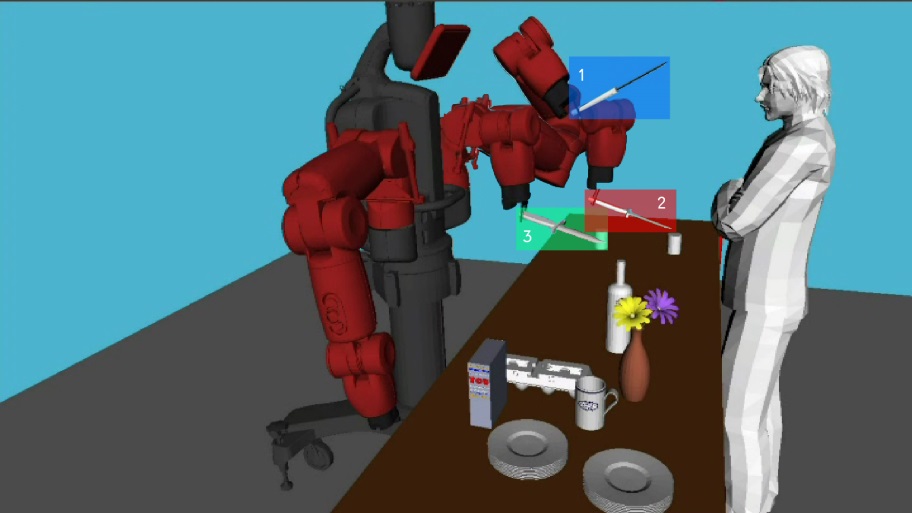 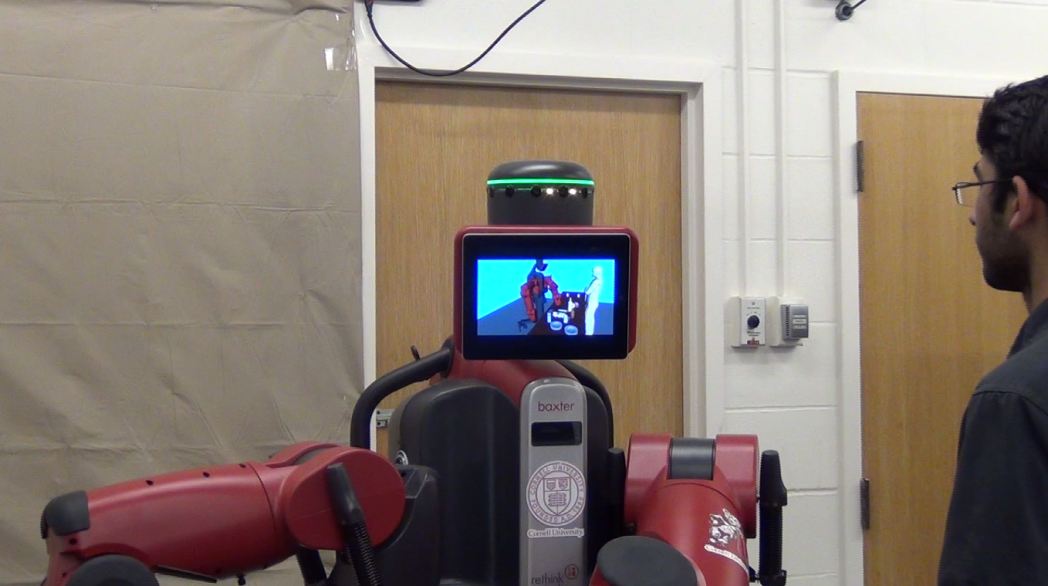 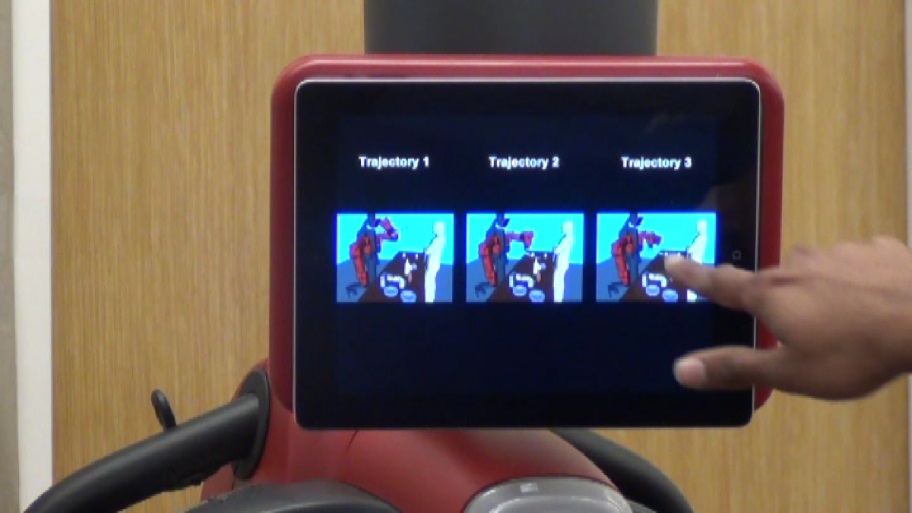 Top three trajectories
User feedback
User observing top three trajectories
Jain, Sharma, Joachims, Saxena
2. Zero-G
User corrects trajectory waypoints
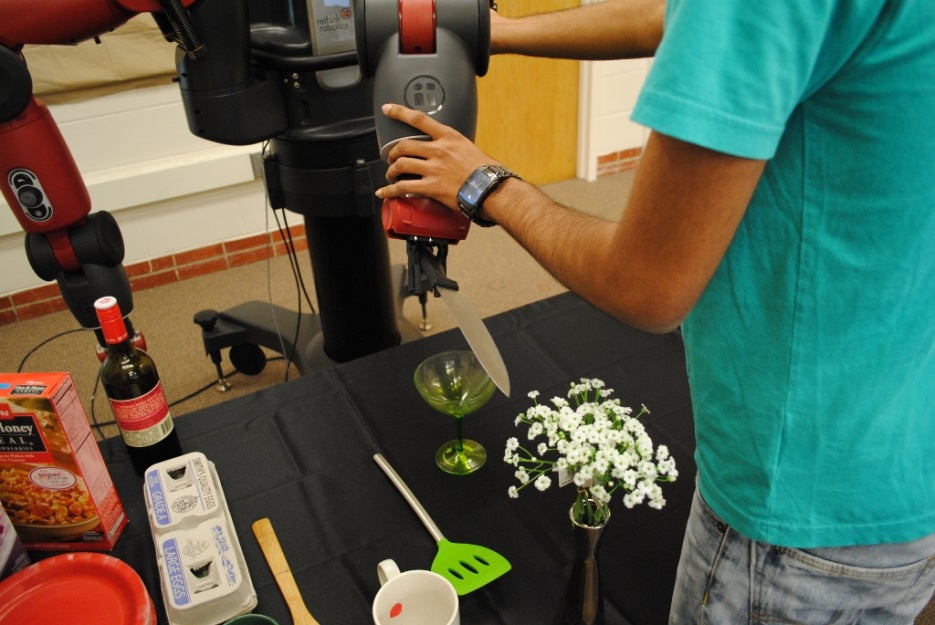 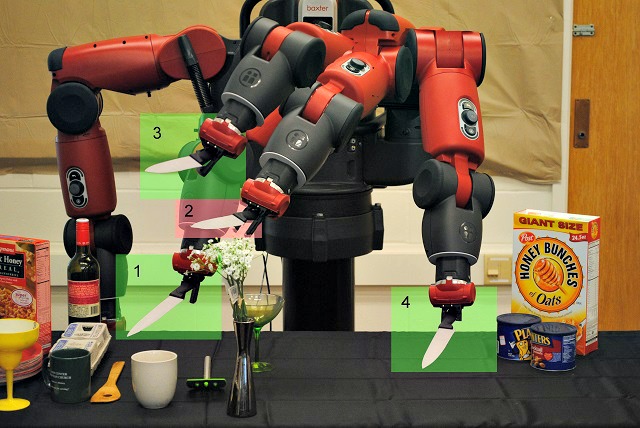 Bad waypoint in red
Holding wrist activates zero-G mode
Jain, Sharma, Joachims, Saxena
[Speaker Notes: v]
2. Zero-G
User corrects trajectory waypoints
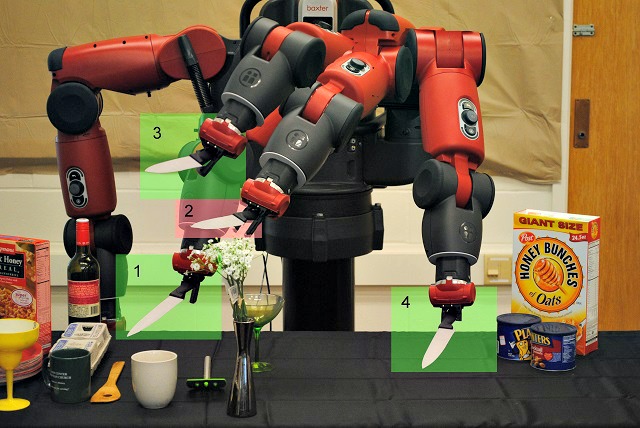 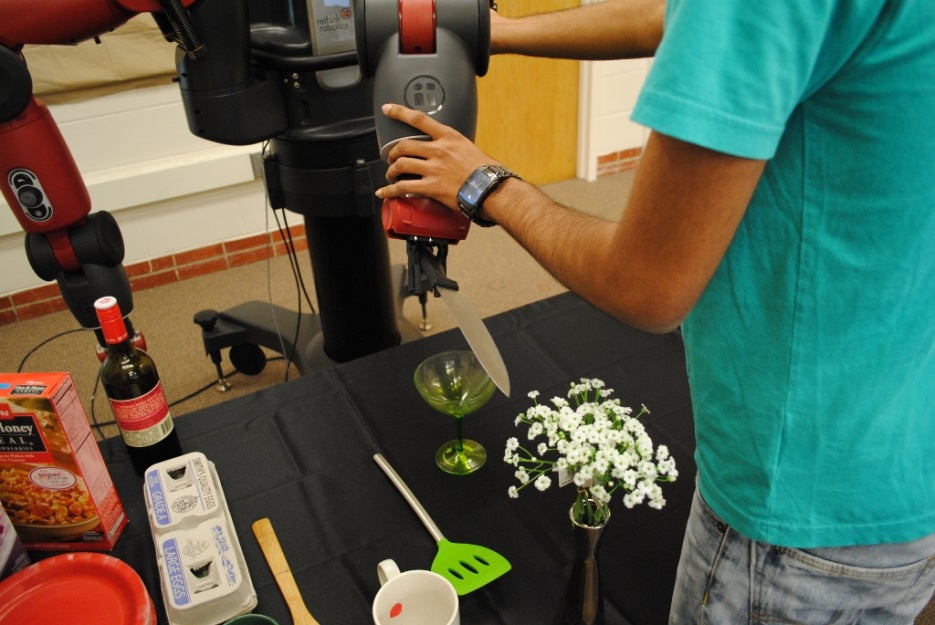 Bad waypoint in red
Holding wrist activates zero-G mode
Jain, Sharma, Joachims, Saxena
[Speaker Notes: v]
3. Interactive
Not all robots support zero-G feedback
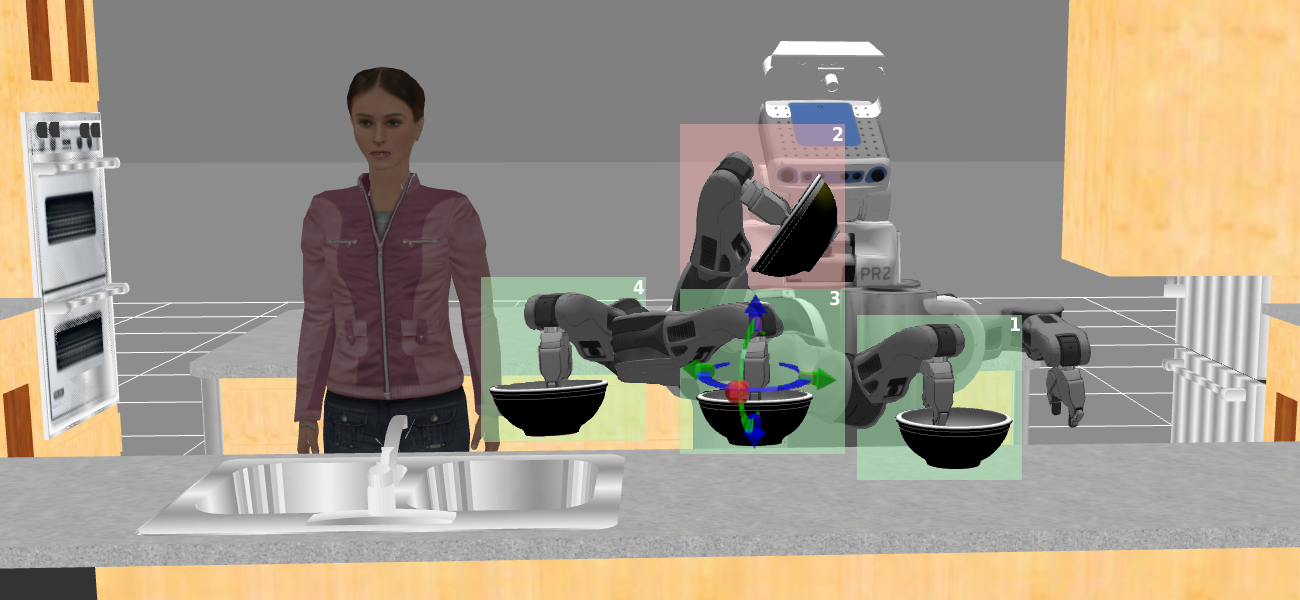 Jain, Sharma, Joachims, Saxena
3. Interactive
Not all robots support zero-G feedback
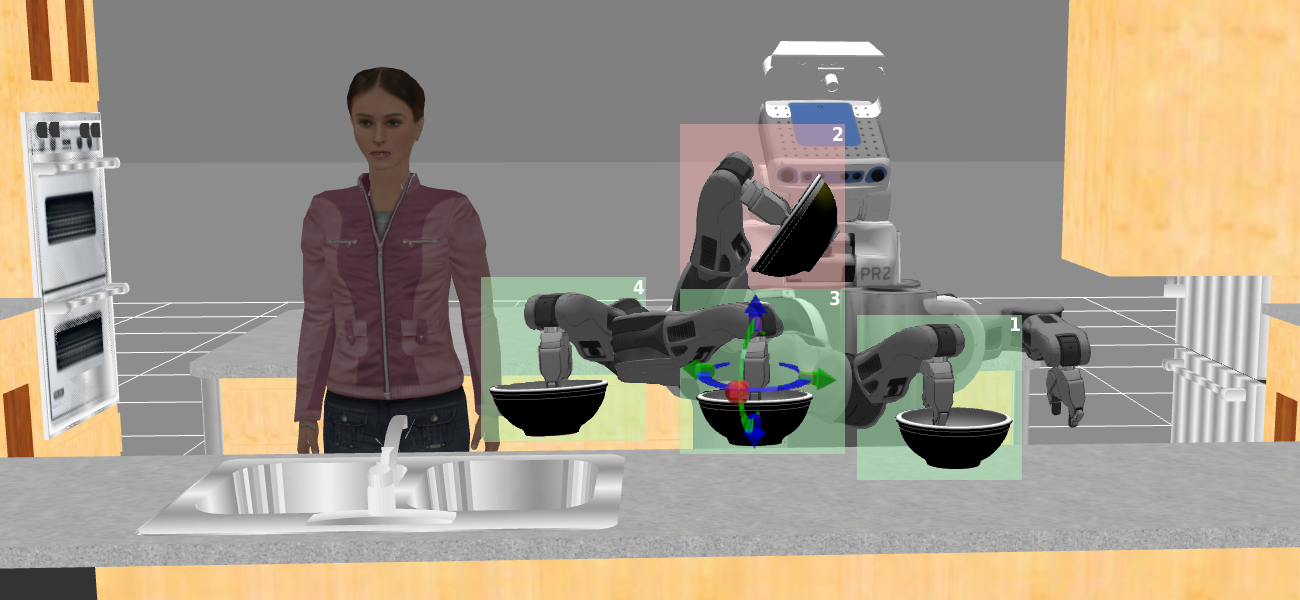 Jain, Sharma, Joachims, Saxena
Outline
Motivation

Approach
Context-based score
Feedback mechanism
Learning algorithm

Results
Jain, Sharma, Joachims, Saxena
Coactive Learning
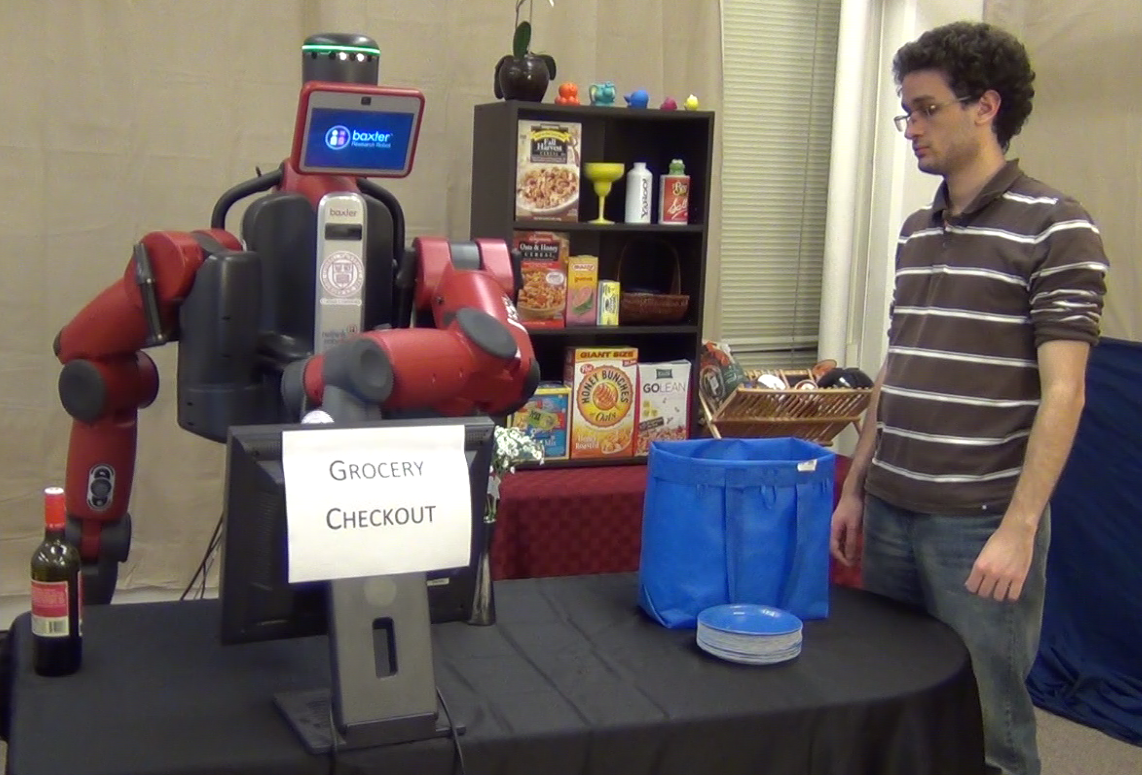 Robot
User
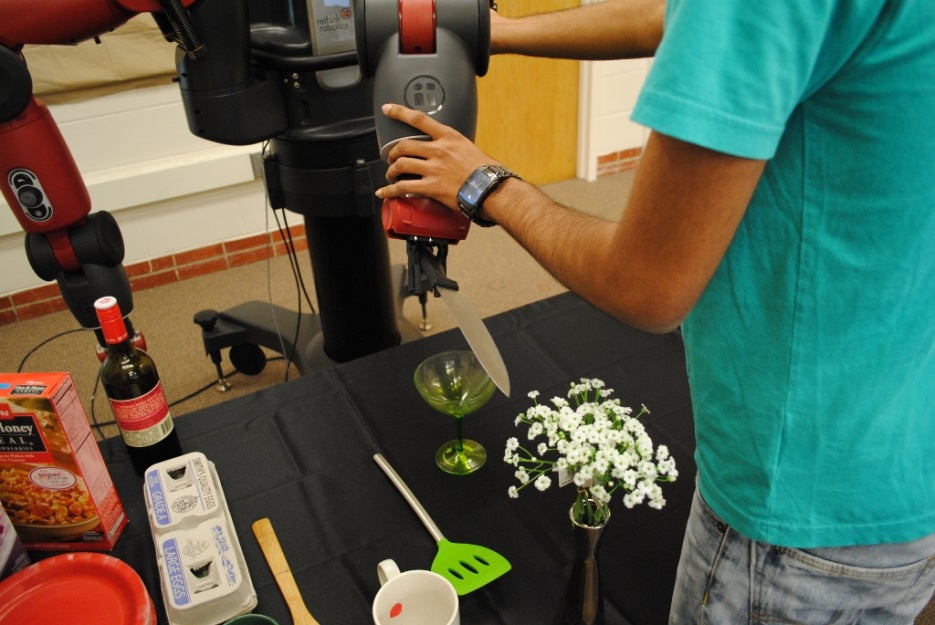 Goal: Learn user preferences
Learn from sub-optimal feedback
Shivaswamy & Joachims, ICML 2012
Jain, Sharma, Joachims, Saxena
Trajectory Preference Perceptron
Regret bound
Shivaswamy & Joachims, ICML 2012
Jain, Sharma, Joachims, Saxena
Outline
Motivation

Approach
Context-based score
Feedback mechanism
Learning algorithm

Results
Jain, Sharma, Joachims, Saxena
Experimental Setup
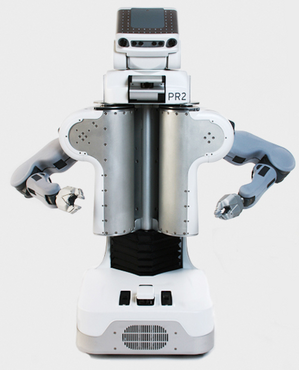 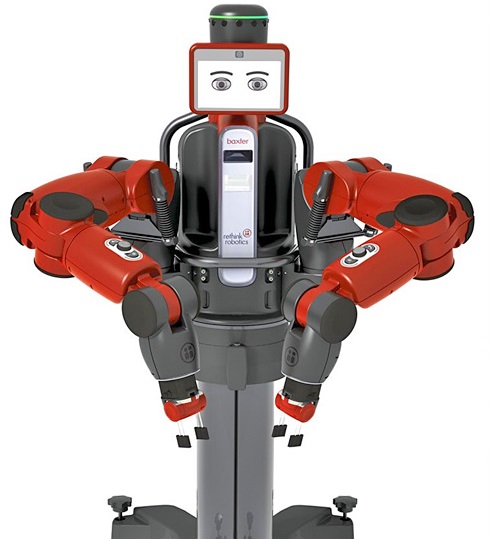 Two robots: Baxter and PR2

35 tasks in household setting
2100 expert labeled trajectories

16 tasks in grocery store checkout settings
1300 expert labeled trajectories

14 objects
Bowl, Knife, Laptop, Metal box, Fruits, Egg cartons etc.

7 users
Jain, Sharma, Joachims, Saxena
Experimental Setting 1
Household environment on PR2
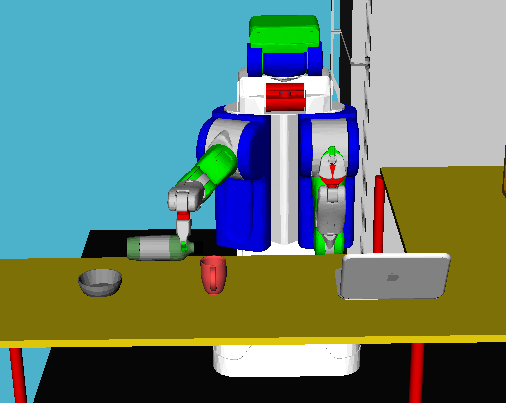 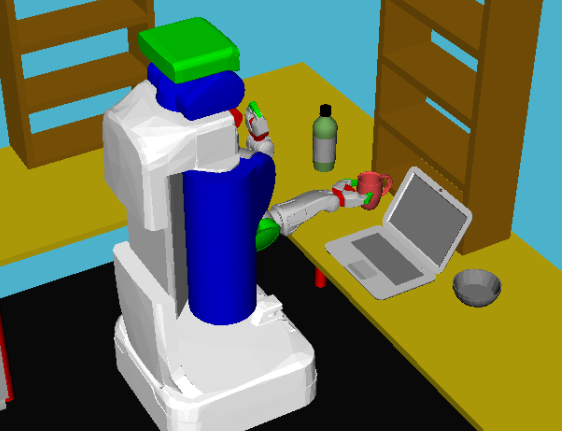 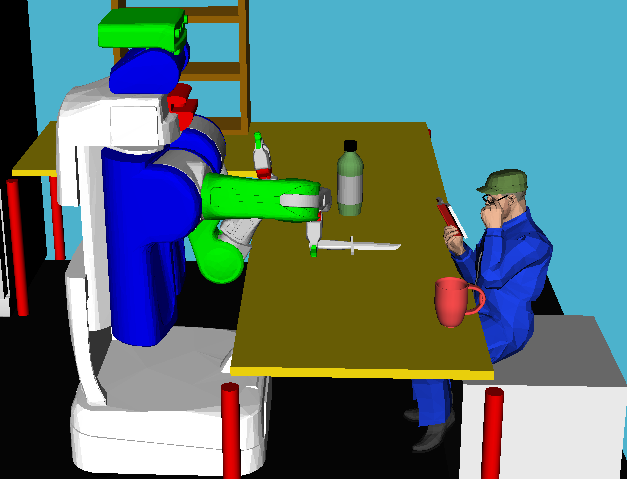 Pouring
Setting up table
Cleaning the table
35 tasks 
Variation in objects and environment 
Expert’s label on 2100 trajectories on a scale of 1 to 5
Jain, Sharma, Joachims, Saxena
Experimental Setting 2
Grocery store checkout on Baxter
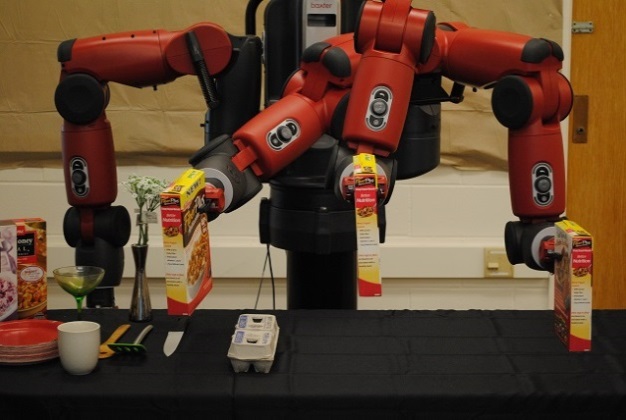 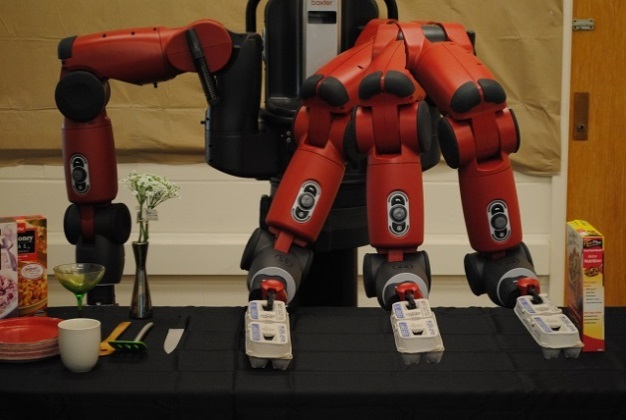 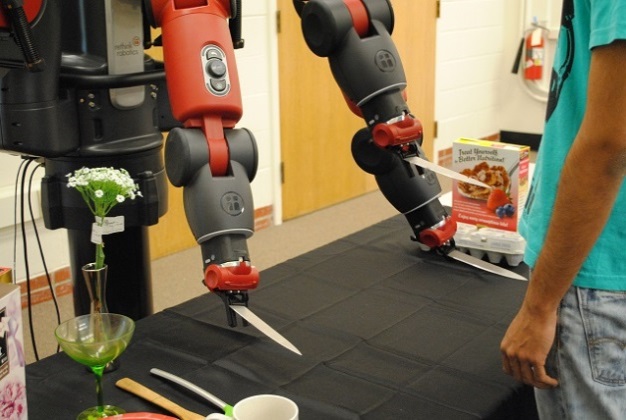 Cereal box
Knife in human vicinity
Egg carton
16 tasks 
Variations in objects and their placement
Expert’s label on 1300 trajectories on a scale of 1 to 5
Jain, Sharma, Joachims, Saxena
Generalization
Household setting
Testing on a new environment

Higher nDCG w/o feedback

SVM-rank trained on expert’s labels

MMP-online is an IRL technique
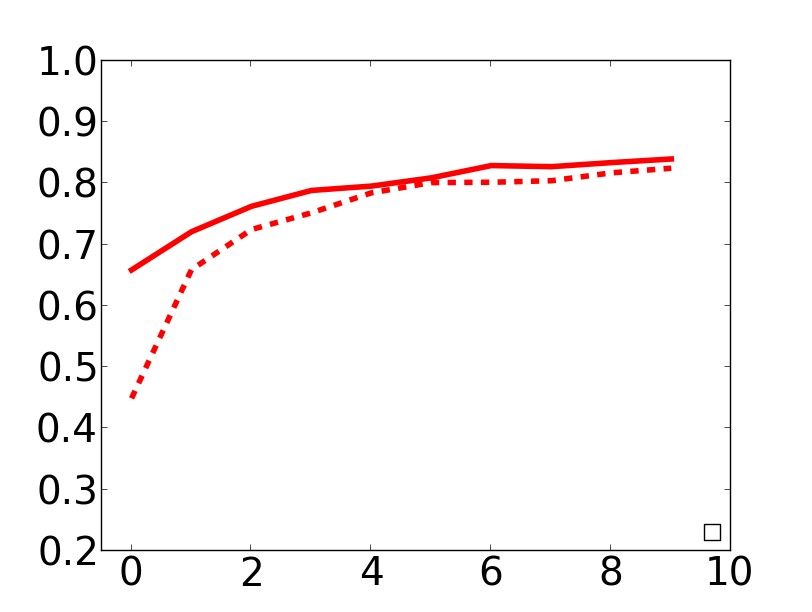 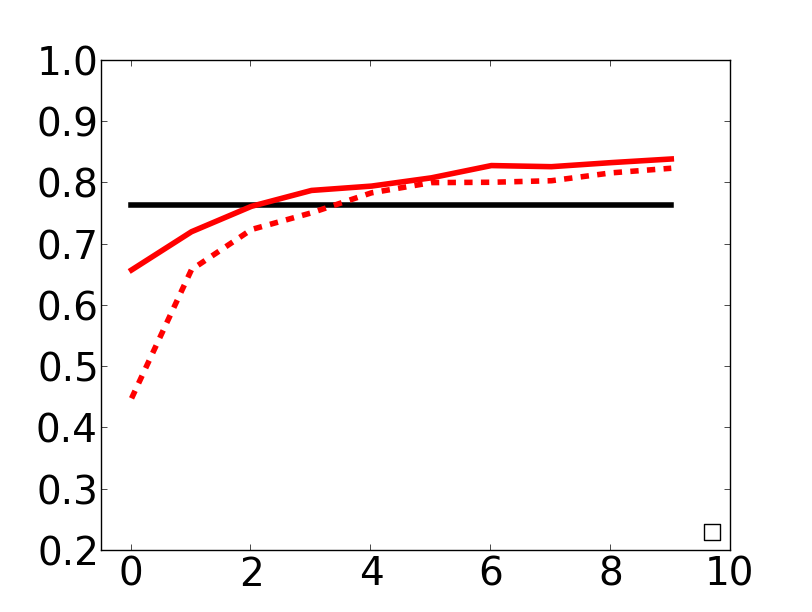 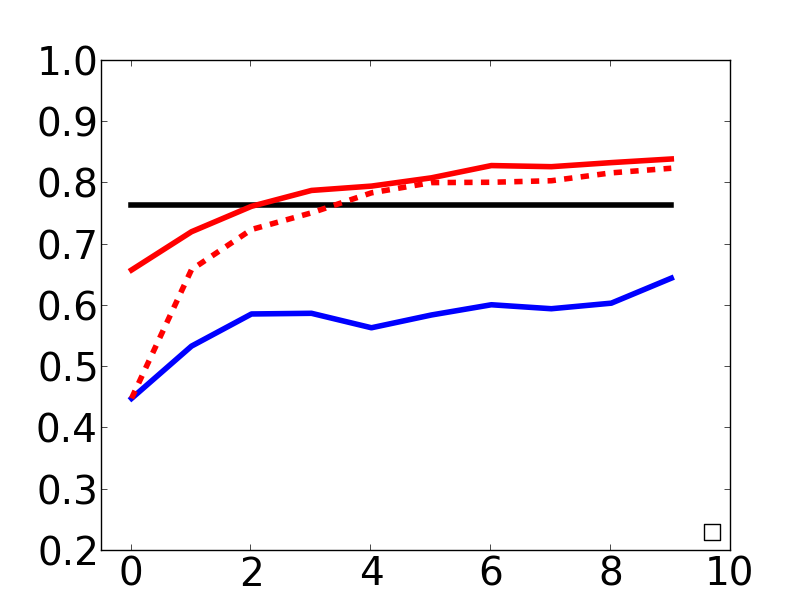 Ours pre-trained
SVM-rank
nDCG@3
Ours w/o pre-training
MMP-online
#Feedback
Jain, Sharma, Joachims, Saxena
User Study
10 tasks per user
7 users

Total 7 hours worth robot interaction

Users interacts until satisfied
Jain, Sharma, Joachims, Saxena
User Study
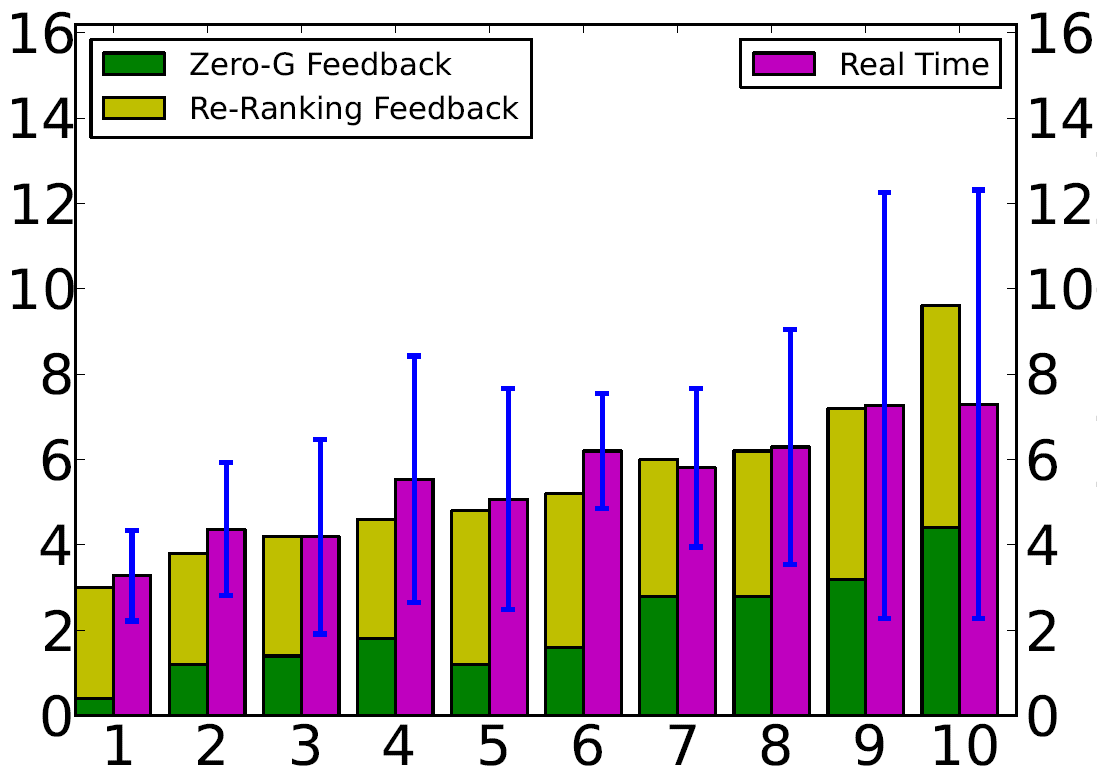 Grocery setting

Baxter

Re-rank popular for easier tasks

Increase in zero-G for hard tasks
Time
#Feedback
Re-rank
#Feedback
Time (min)
Task No.
Zero-G
Increasing
 difficulty
Jain, Sharma, Joachims, Saxena
User Study
Avg.
Jain, Sharma, Joachims, Saxena
User Study
5 Feedback
3 Re-rank
2 Zero-G
Avg.
Jain, Sharma, Joachims, Saxena
User Study
5 to 6 min. per task
Avg.
Jain, Sharma, Joachims, Saxena
User Study
Similar preferences
Avg.
Jain, Sharma, Joachims, Saxena
Robot Demonstration
http://www.youtube.com/watch?v=uLktpkd7ojA
Video [full video]
Jain, Sharma, Joachims, Saxena
Conclusion
Challenges  of Unstructured Environment

Geometric approaches are not enough

Modeling context is crucial

Learning from users and not expert’s
Jain, Sharma, Joachims, Saxena
Thank You
For more details visit 
http://pr.cs.cornell.edu/coactive